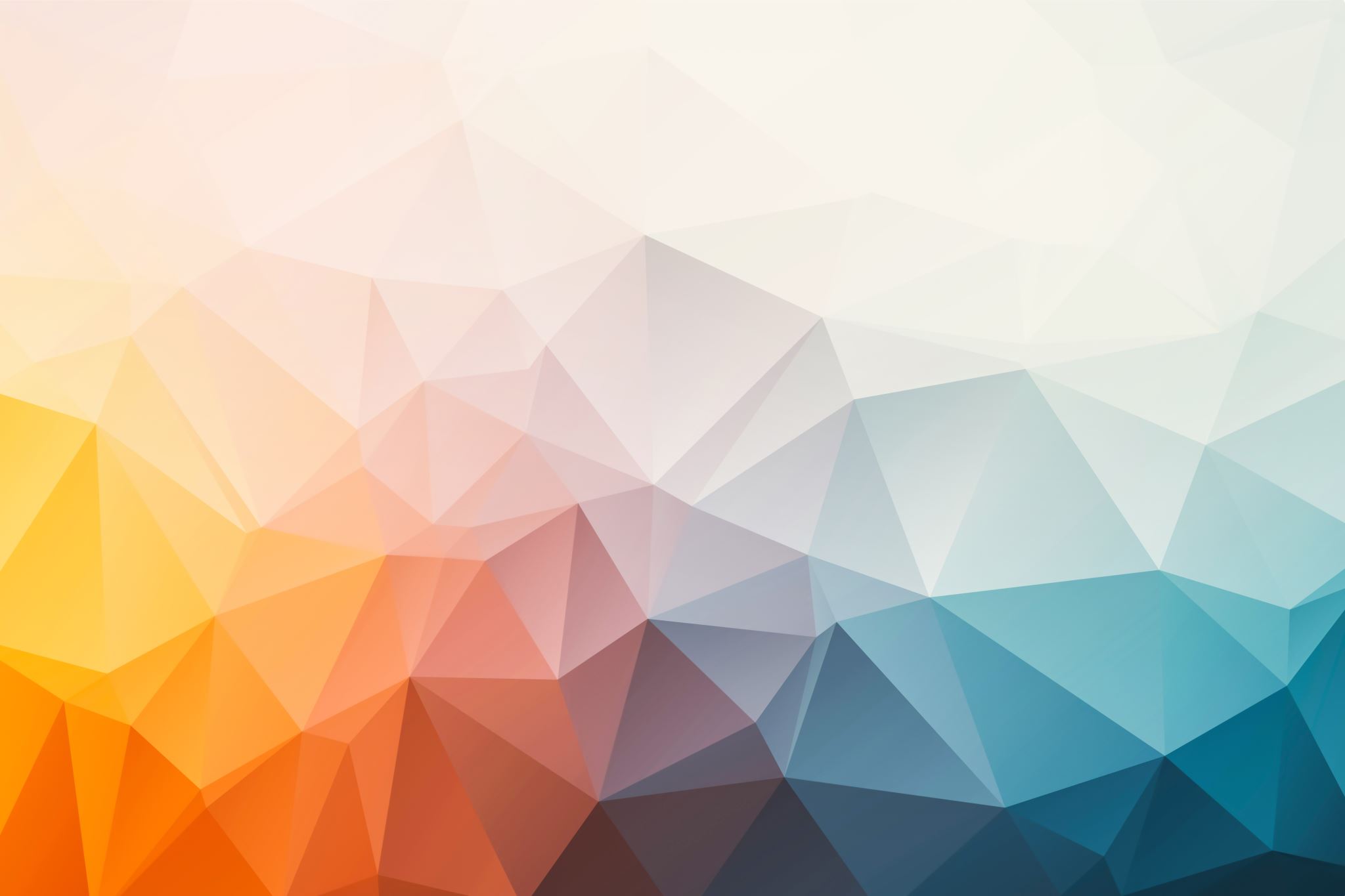 Functions
Chapter 3
Algebra and Trigonometry 2e
OpenStax
Jay Abramson
https://openstax.org/details/books/algebra-and-trigonometry-2e
[Speaker Notes: Images and notes within these slides are from the OpenStax textbook Algebra and Trigonometry 2e]
Domain and Range
https://openstax.org/details/books/algebra-and-trigonometry-2e
Section 3.2
What are the skills discussed in this section?

Find the domain of a function defined by an equation.
Graph piecewise-defined functions.
https://openstax.org/details/books/algebra-and-trigonometry-2e
[Speaker Notes: In this section, we will practice determining domains and ranges for specific functions. We can write the domain and range in interval notation, which uses values within brackets to describe a set of numbers.]
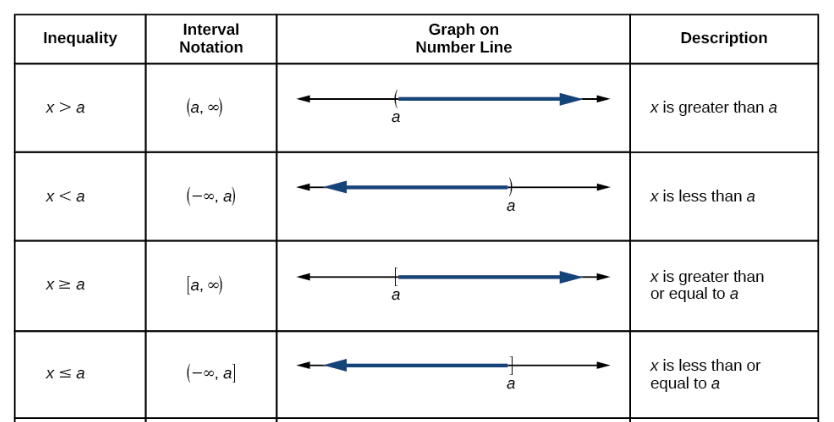 https://openstax.org/details/books/algebra-and-trigonometry-2e
[Speaker Notes: Before we begin, let us review the conventions of interval notation:

The smallest number from the interval is written first.
The largest number in the interval is written second, following a comma.
Parentheses, ( or ), are used to signify that an endpoint value is not included, called exclusive.
Brackets, [ or ], are used to indicate that an endpoint value is included, called inclusive.]
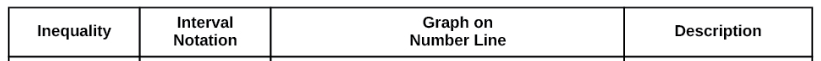 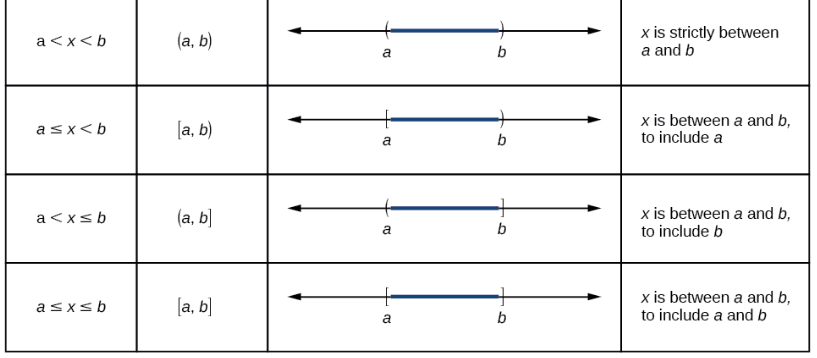 https://openstax.org/details/books/algebra-and-trigonometry-2e
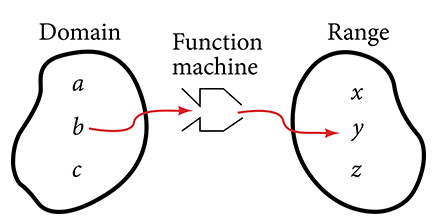 https://openstax.org/details/books/algebra-and-trigonometry-2e
[Speaker Notes: Recall that the domain of a function is the set of input values (or independent variable).
The range is the set of output values (or dependent variable).]
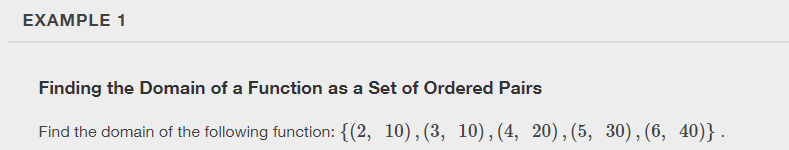 https://openstax.org/details/books/algebra-and-trigonometry-2e
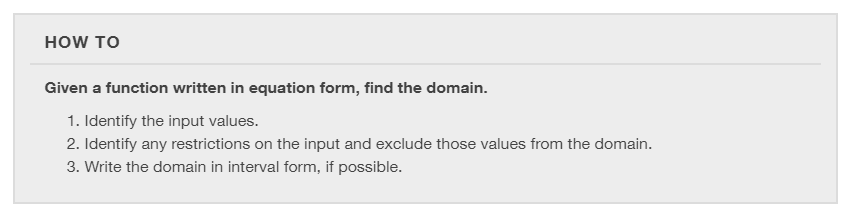 https://openstax.org/details/books/algebra-and-trigonometry-2e
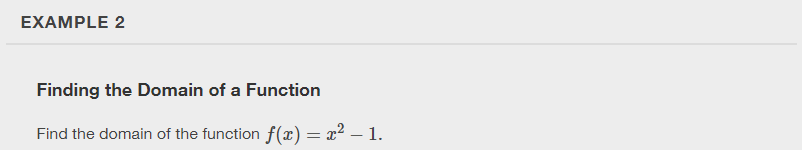 https://openstax.org/details/books/algebra-and-trigonometry-2e
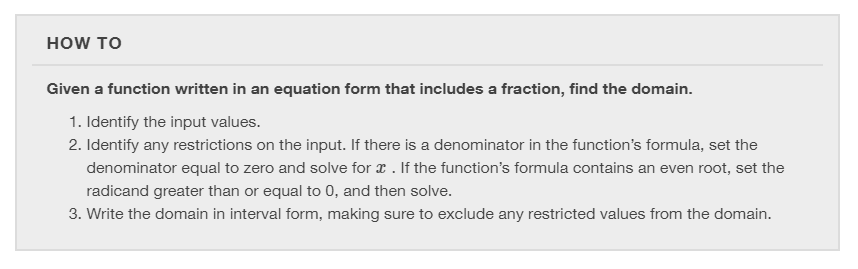 https://openstax.org/details/books/algebra-and-trigonometry-2e
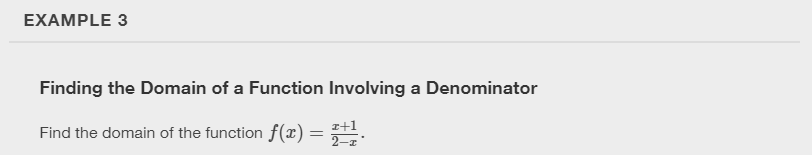 https://openstax.org/details/books/algebra-and-trigonometry-2e
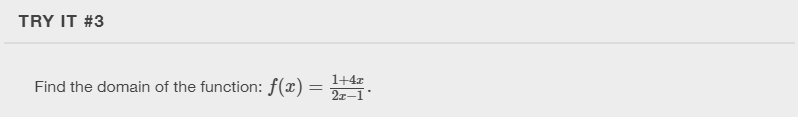 https://openstax.org/details/books/algebra-and-trigonometry-2e
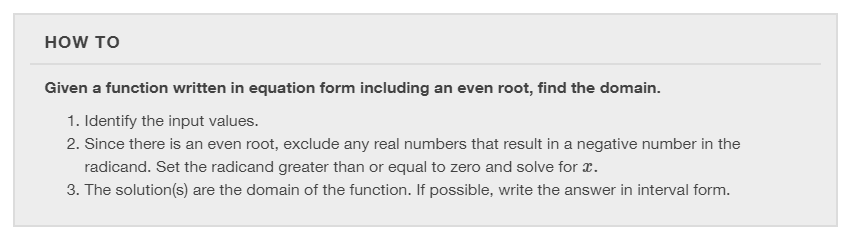 https://openstax.org/details/books/algebra-and-trigonometry-2e
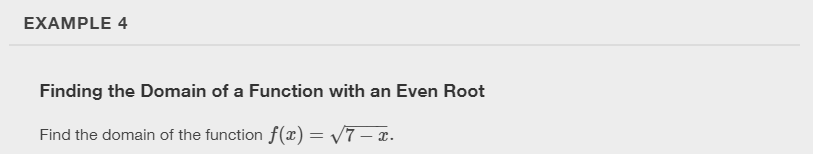 https://openstax.org/details/books/algebra-and-trigonometry-2e
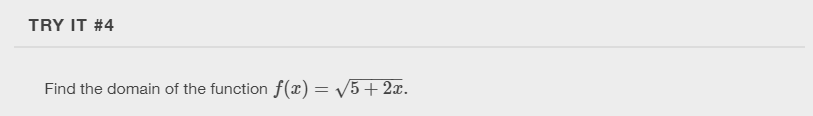 https://openstax.org/details/books/algebra-and-trigonometry-2e
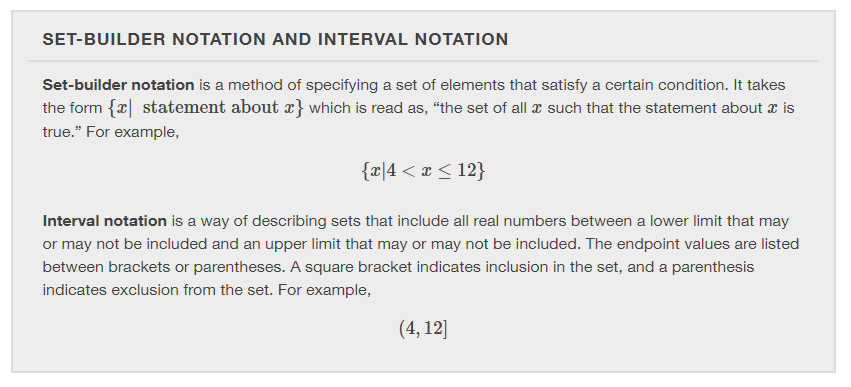 https://openstax.org/details/books/algebra-and-trigonometry-2e
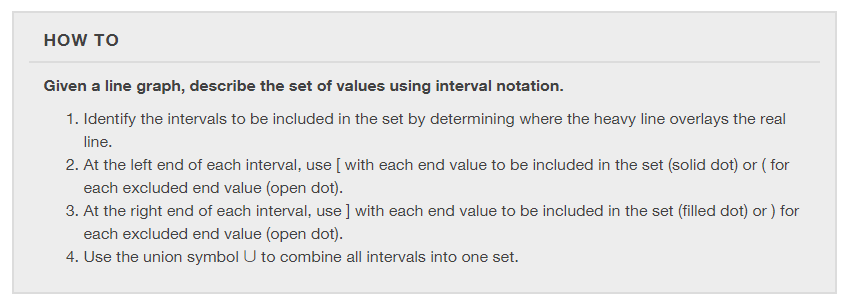 https://openstax.org/details/books/algebra-and-trigonometry-2e
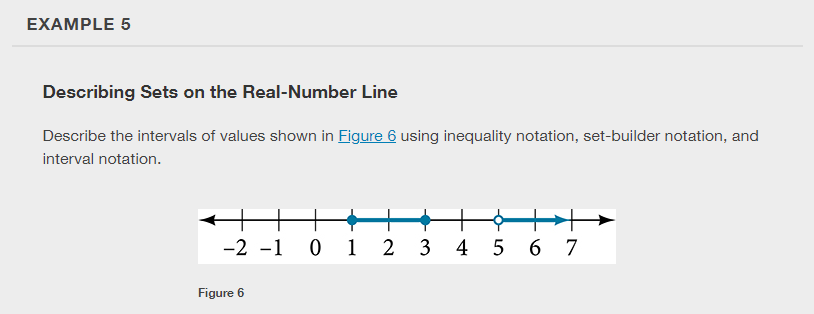 https://openstax.org/details/books/algebra-and-trigonometry-2e
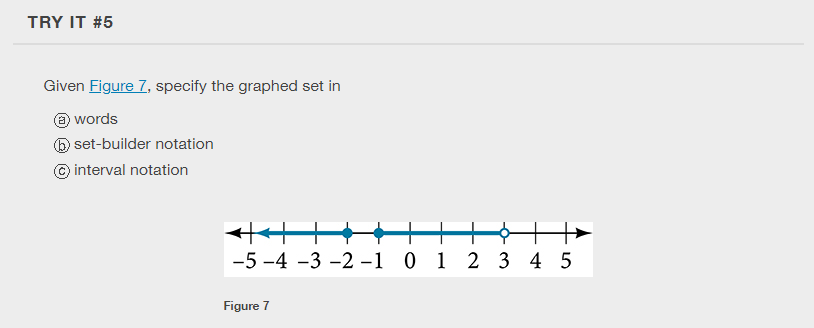 https://openstax.org/details/books/algebra-and-trigonometry-2e
Finding Domain and Range from Graphs

Another way to identify the domain and range of functions is by using graphs.
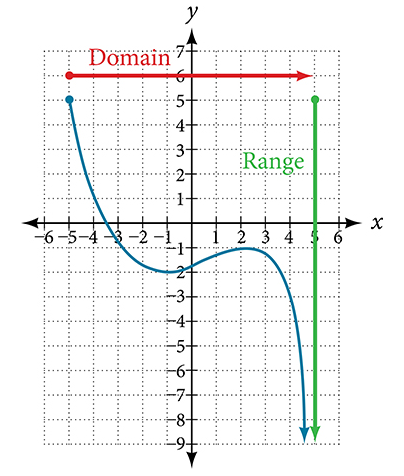 https://openstax.org/details/books/algebra-and-trigonometry-2e
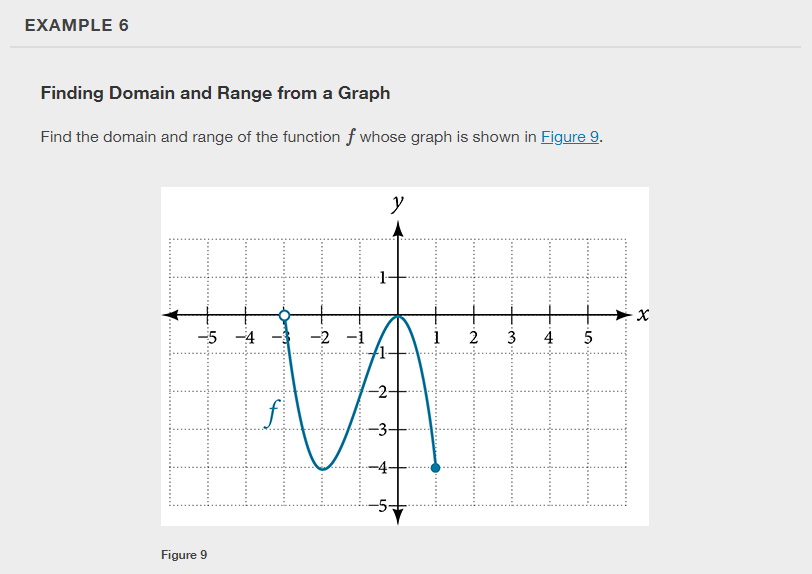 https://openstax.org/details/books/algebra-and-trigonometry-2e
Finding Domains and Ranges of the Toolkit Functions
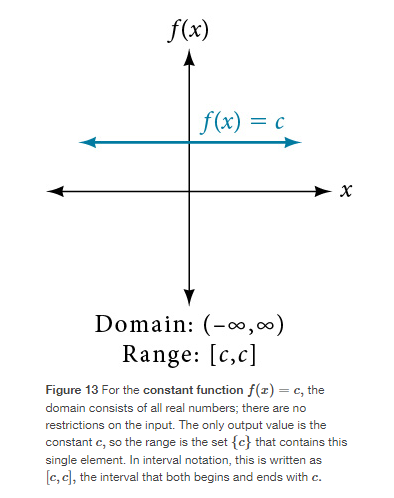 https://openstax.org/details/books/algebra-and-trigonometry-2e
Finding Domains and Ranges of the Toolkit Functions
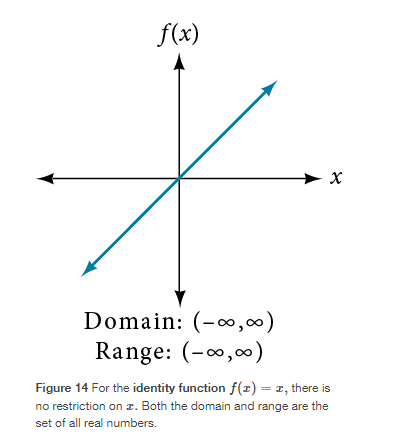 https://openstax.org/details/books/algebra-and-trigonometry-2e
Finding Domains and Ranges of the Toolkit Functions
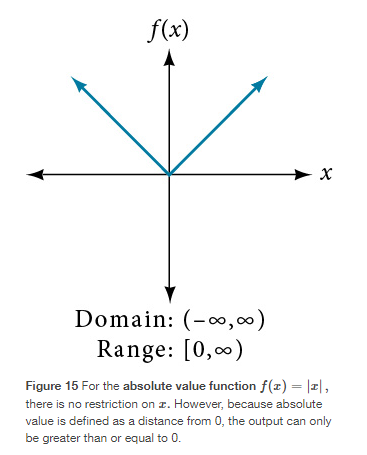 https://openstax.org/details/books/algebra-and-trigonometry-2e
Finding Domains and Ranges of the Toolkit Functions
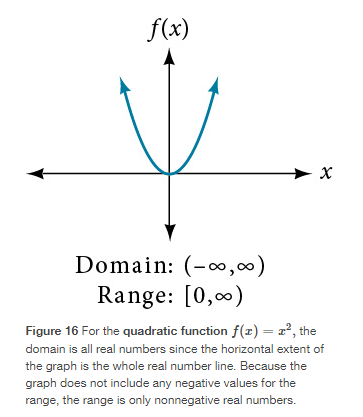 https://openstax.org/details/books/algebra-and-trigonometry-2e
Finding Domains and Ranges of the Toolkit Functions
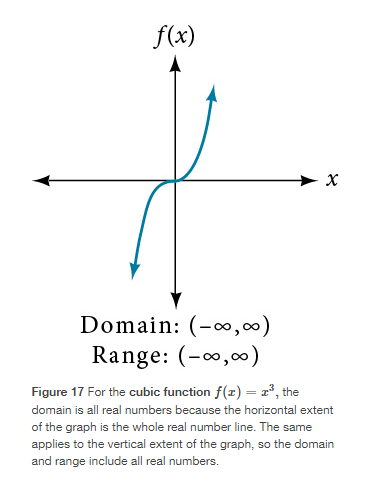 https://openstax.org/details/books/algebra-and-trigonometry-2e
Finding Domains and Ranges of the Toolkit Functions
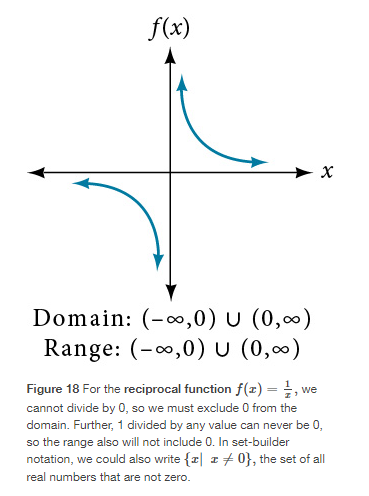 https://openstax.org/details/books/algebra-and-trigonometry-2e
Finding Domains and Ranges of the Toolkit Functions
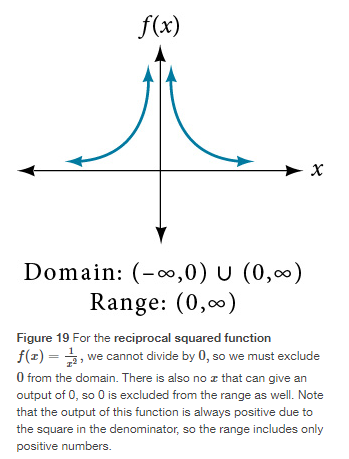 https://openstax.org/details/books/algebra-and-trigonometry-2e
Finding Domains and Ranges of the Toolkit Functions
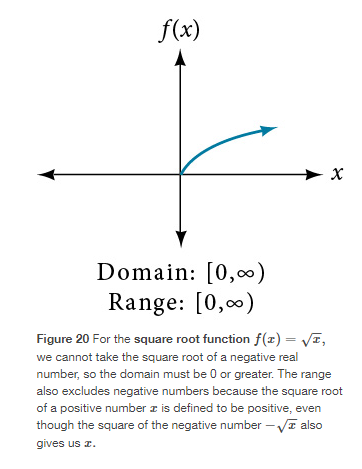 https://openstax.org/details/books/algebra-and-trigonometry-2e
Finding Domains and Ranges of the Toolkit Functions
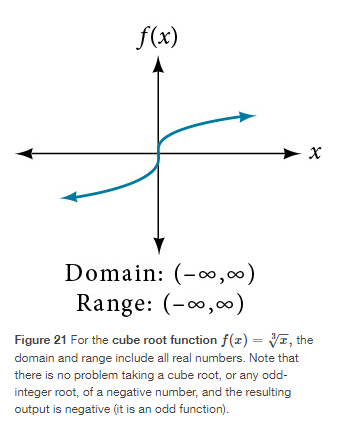 https://openstax.org/details/books/algebra-and-trigonometry-2e
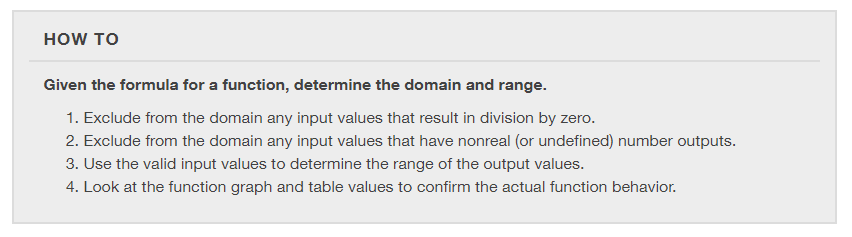 https://openstax.org/details/books/algebra-and-trigonometry-2e
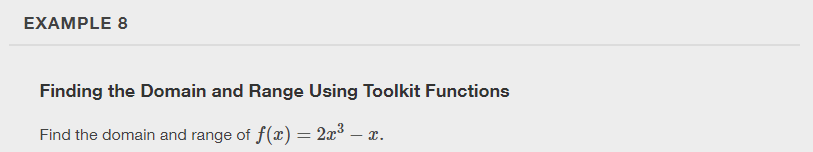 https://openstax.org/details/books/algebra-and-trigonometry-2e
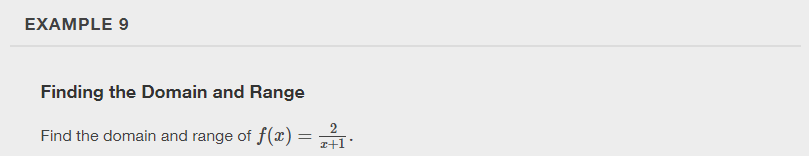 https://openstax.org/details/books/algebra-and-trigonometry-2e
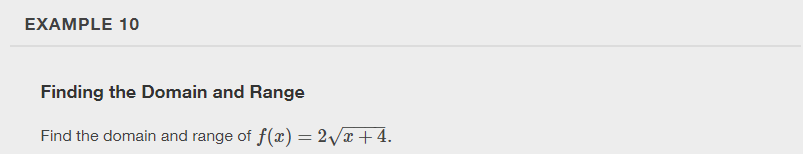 https://openstax.org/details/books/algebra-and-trigonometry-2e
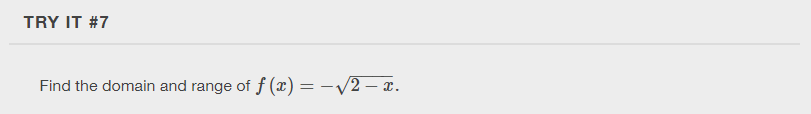 https://openstax.org/details/books/algebra-and-trigonometry-2e
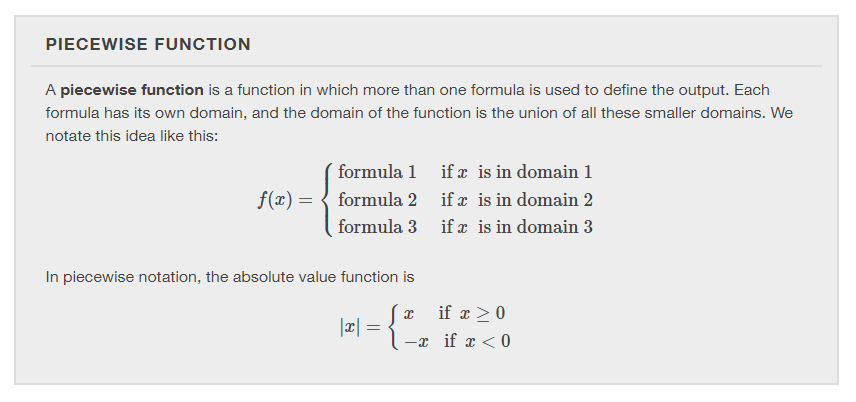 https://openstax.org/details/books/algebra-and-trigonometry-2e
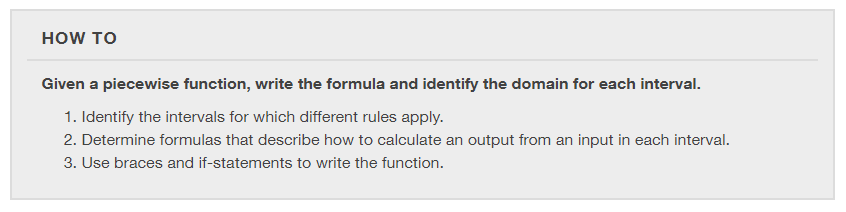 https://openstax.org/details/books/algebra-and-trigonometry-2e
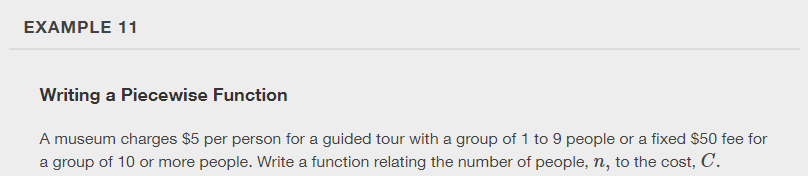 https://openstax.org/details/books/algebra-and-trigonometry-2e
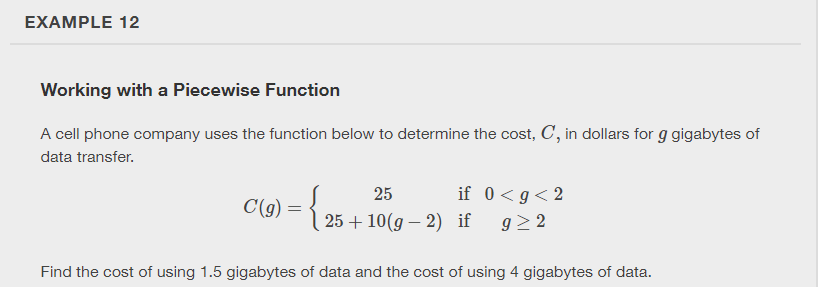 https://openstax.org/details/books/algebra-and-trigonometry-2e
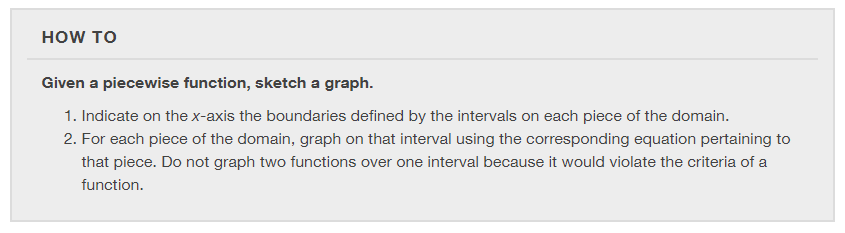 https://openstax.org/details/books/algebra-and-trigonometry-2e
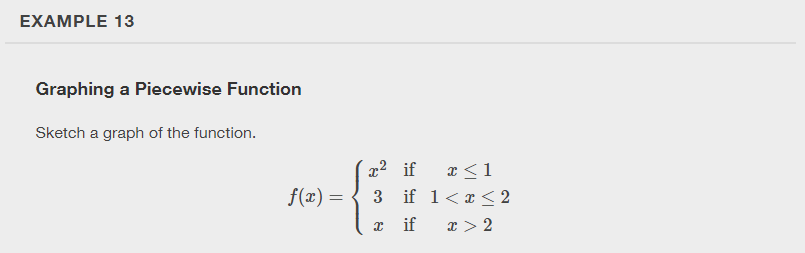 https://openstax.org/details/books/algebra-and-trigonometry-2e
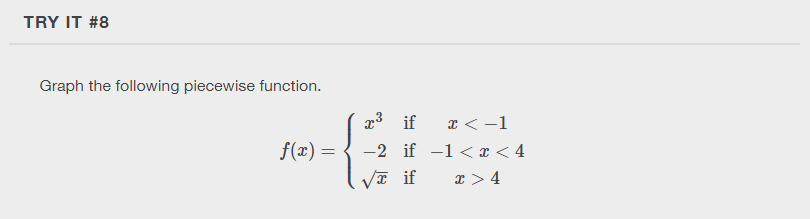 https://openstax.org/details/books/algebra-and-trigonometry-2e
What did you learn in this section?

Find the domain of a function defined by an equation.
Graph piecewise-defined functions.
https://openstax.org/details/books/algebra-and-trigonometry-2e
[Speaker Notes: Do you have any questions?]
This resource is an adaptation of the OpenStax Algebra and Trigonometry 2e open textbook and is © Susan Aydelotte under a CC BY-NC-SA 4.0 International license; it may be reproduced or modified for noncommercial purposes only but must be attributed to OpenStax, Rice University and any changes must be noted. Any adaptation must be shared under the same type of license.
https://openstax.org/details/books/algebra-and-trigonometry-2e